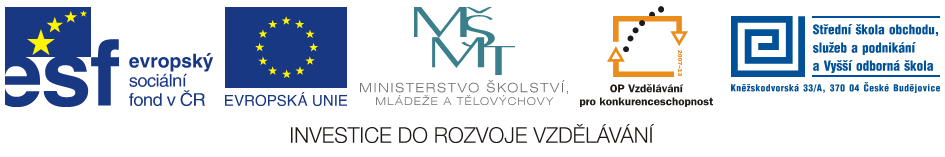 Jméno autora: 	Mgr. Mária Filipová
Datum vytvoření:	12. 05. 2013
Číslo DUMu: 	VY_32_INOVACE_04_AJ_EP
Ročník:                	1. – 4. ročník 
Vzdělávací oblast:	Jazyk a jazyková komunikace
Vzdělávací obor:     	Anglický jazyk
Tematický okruh:  	odborná slovní zásoba pro studenty ekonomických oborů
		(Ekonomika a podnikání, Obchodník, Podnikání)
Klíčová slova:       	peníze, platba, barterový obchod, platidlo

Metodický list/anotace:
Materiál slouží k seznámení se základní odbornou slovní zásobou pro studenty ekonomických oborů. Jedná se zejména o termíny z oblasti ekonomie. 
Studenti odhadují na základě svých znalostí význam slov. V případě potřeby pracují se slovníkem.
Money I
History
money is anything that is accepted as payment for goods and services
the use of barter methods dates back to at least 100,000 years ago, when barter did in fact occur, it was usually between either complete strangers or potential enemies
many cultures developed the use of commodity money (the shekel was originally a unit of weight of barley, it could be oil, salt, silver, gold)
the system of commodity money evolved into a system of representative money
Representative money
any type of money that has face value greater than its value as material substance
paper money or banknotes were first used in China during the Song Dynas
Functions
medium of exchange
measure of goods value
payment standard
store of value
Remember
historically, the use of representative money predates the invention of coinage 
in the ancient empires of Egypt, Babylon, India and China, the temples and palaces often had commodity warehouses which issued certificates of deposit as evidence of debt, a form of "representative money"
Literatura
JURASZKOVÁ ING, Marcela. Podniková ekonomika I: Učební texty pro 1. ročník. Střední škola obchodu, služeb a podnikání a Vyšší odborná škola, 2012. 
PHILLIPS, Janet a kol. Oxford studijní slovník. Oxford: Oxford University Press, 2010, ISBN 978019 430655 3.